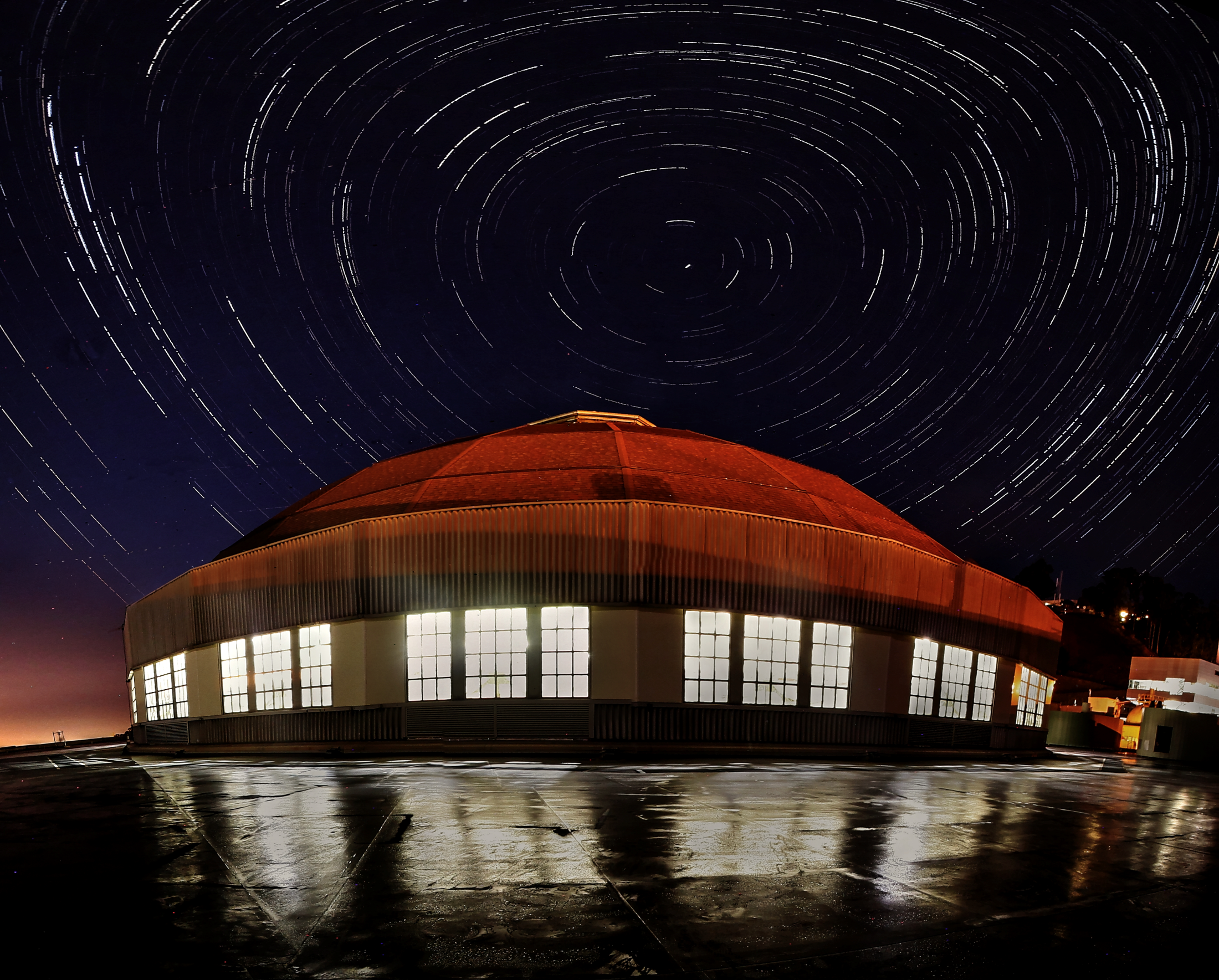 X-Ray Optics Laboratory at the ALS: current capabilities, new challenges, and tasks for further development
Presentation title
Presenter Name
Job Title, Affiliation
Date
Ian Lacey
Sr. Scientific Engineering Associate, ALS - ESG
7 August 2017
Jérôme Adam,1,2 Gary P. Centers,1,3 Gevork Gevorkyan,1 Sergey Nikitin,1 Brian V. Smith,1 and Valeriy V. Yashchuk1


1Lawrence Berkeley National Laboratory, 1 Cyclotron Rd., Berkeley, California 94720
2École nationale supérieure d'ingénieurs de Caen & Centre de Recherche (ENSICAEN), 6 Boulevard Maréchal Juin, 14000 Caen, France
 3Helmholtz Institute, JGU Mainz, Staudingerweg 18, 55128 Mainz, Germany
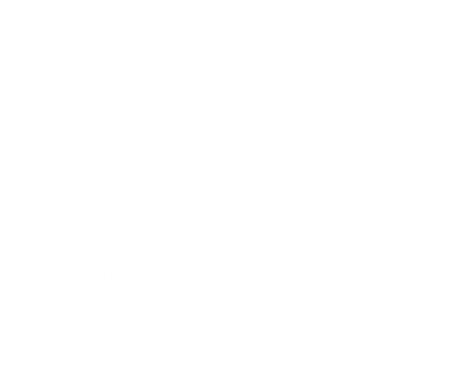 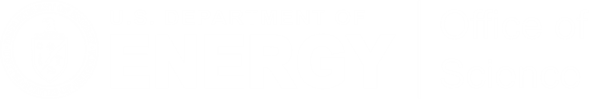 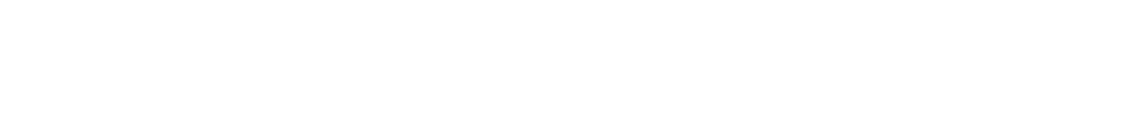 Slope Profilometers
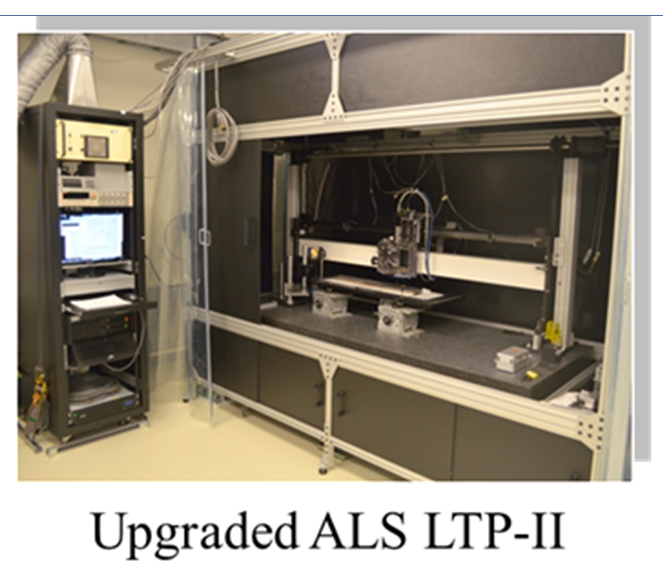 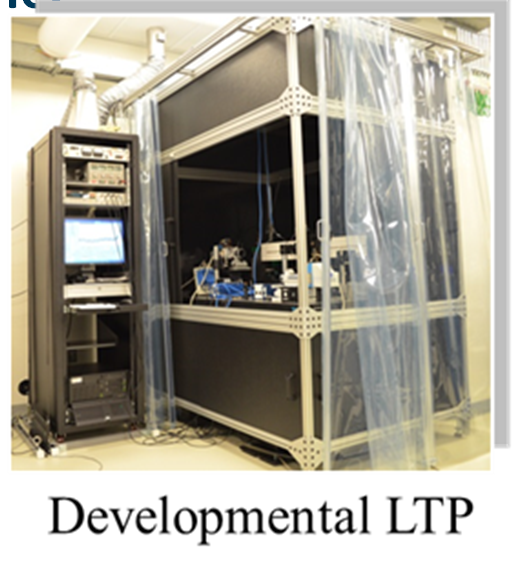 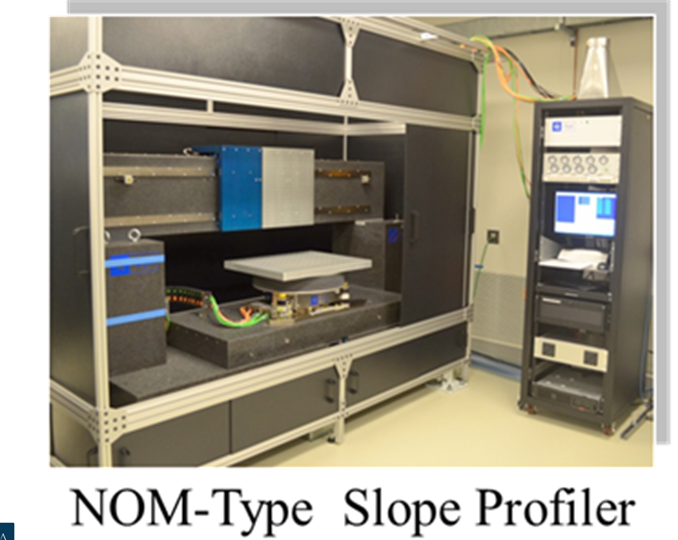 2
Calibration Tools
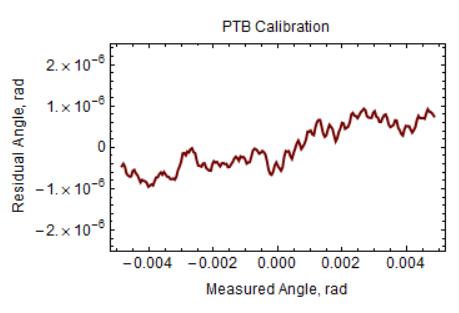 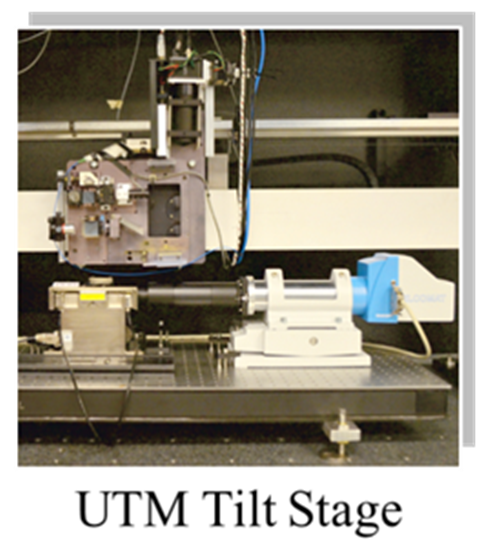 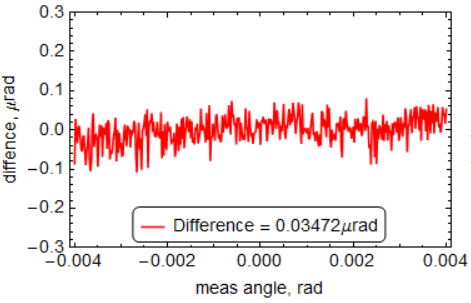 3
Calibration Tools
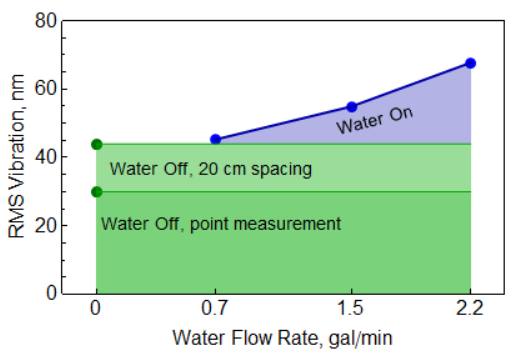 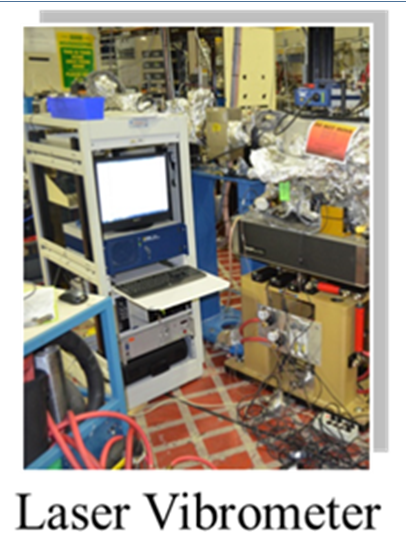 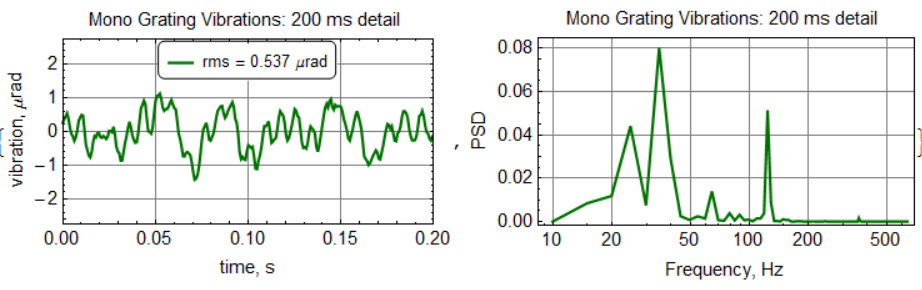 4
Interferometers
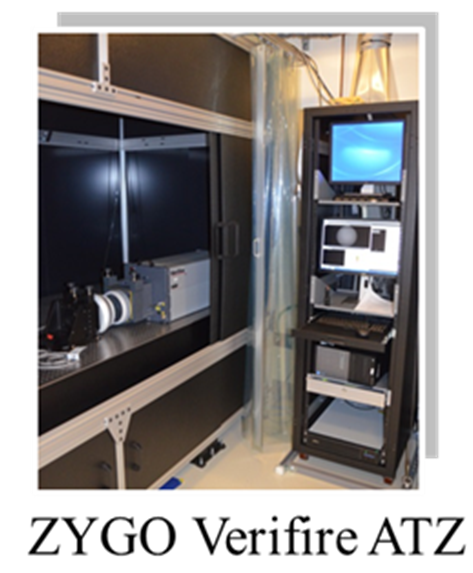 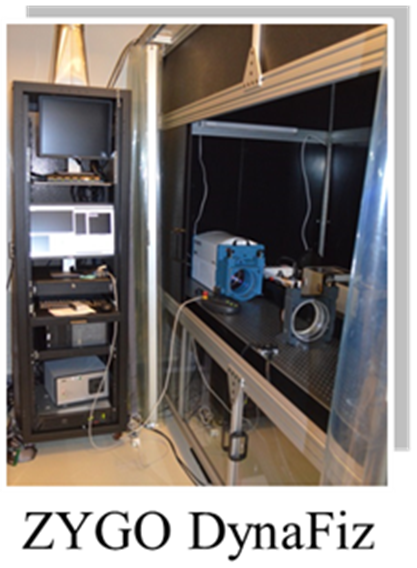 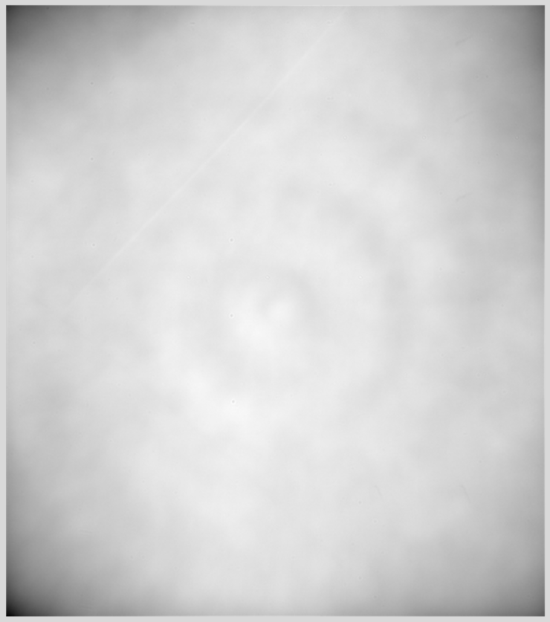 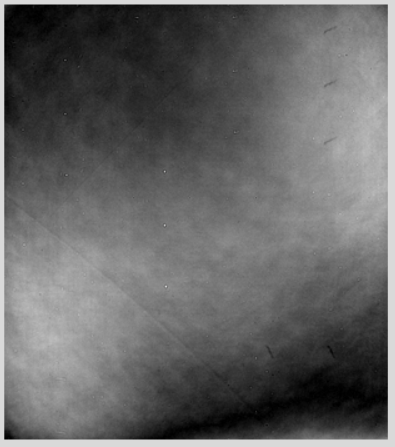 5
Interferometers
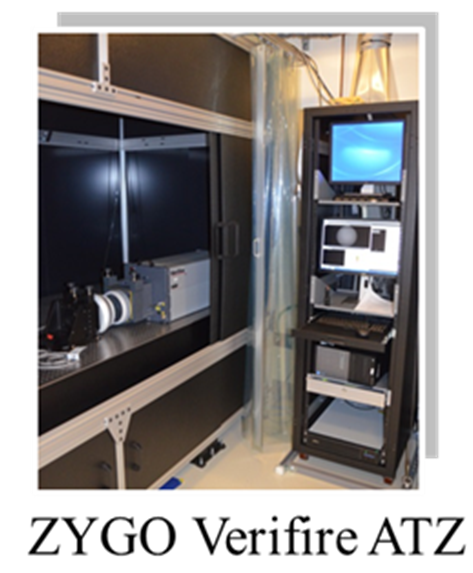 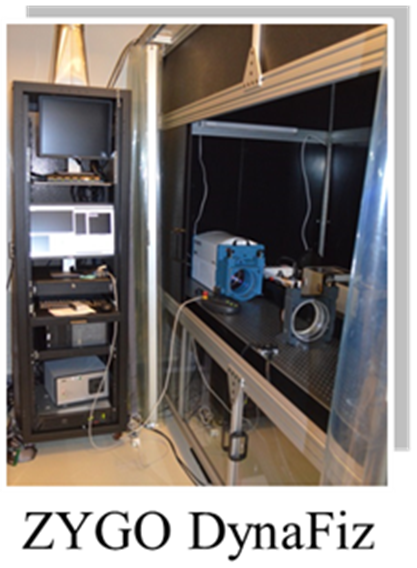 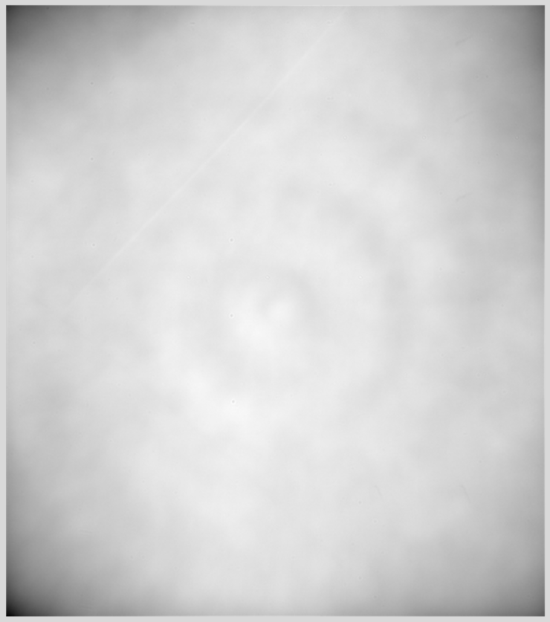 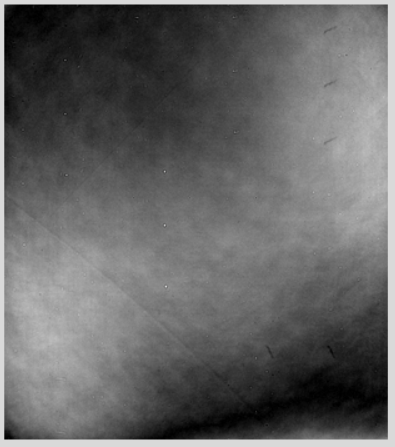 6
A few more to skip here:
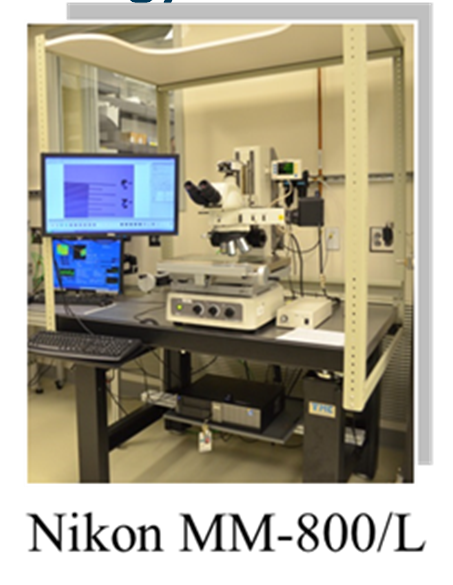 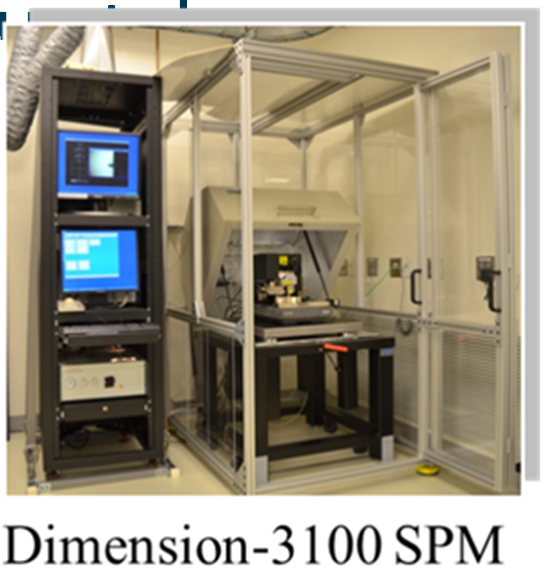 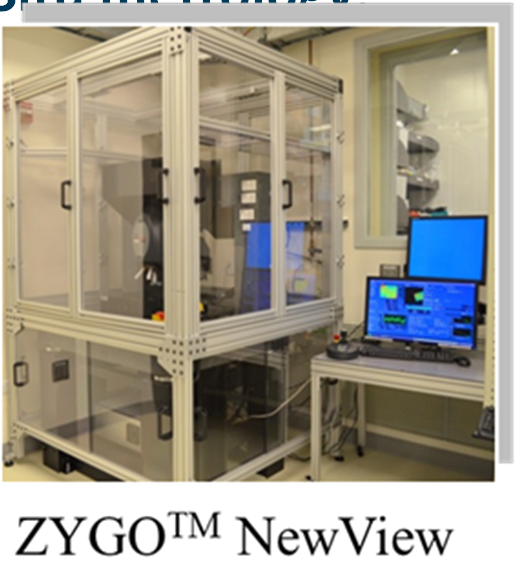 7
Buried Lede: 1-D Slope Profilometry
Add a time delay between 
	repeat scans in opposite directions
8
Add time delay between scans in opposite directions
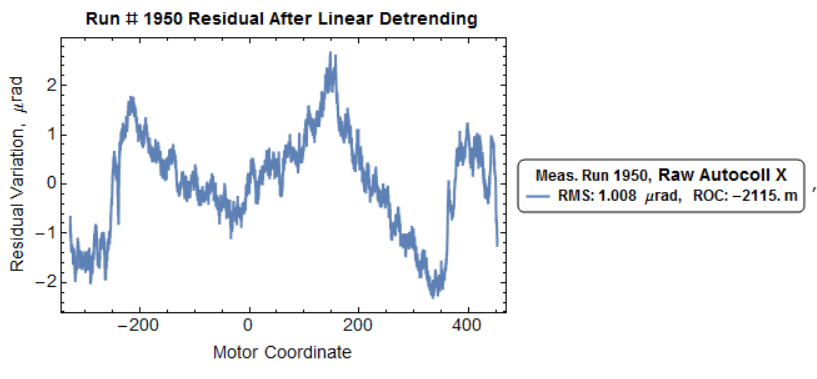 9
Add time delay between scans in opposite directions
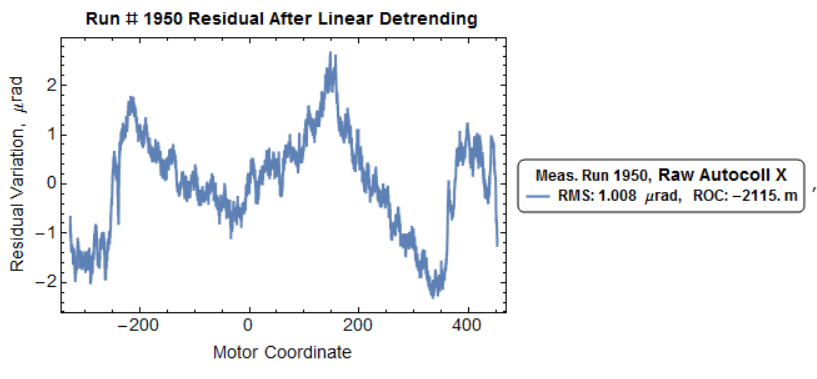 random
noise
periodic
perturbation
drift
surface
systematic
 error
10
Add time delay between scans in opposite directions
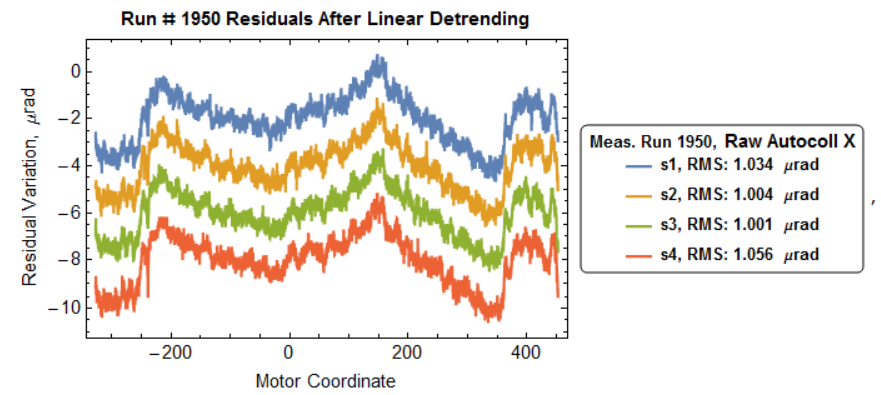 random
noise
periodic
perturbation
drift
surface
systematic
 error
11
Add time delay between scans in opposite directions
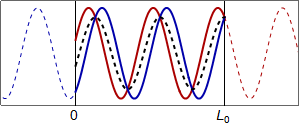 Introduce delay between scans
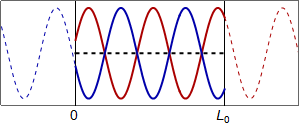 12
Add time delay between scans in opposite directions
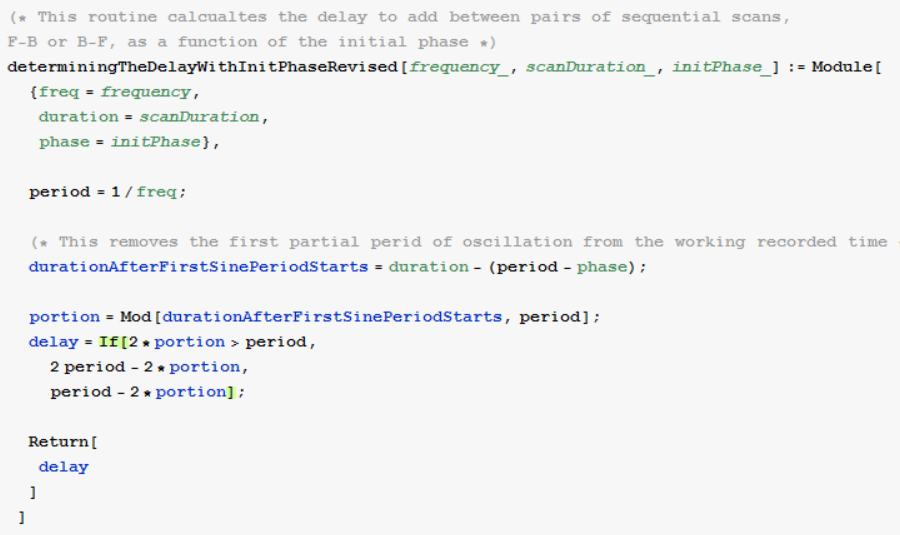 13
Add time delay between scans in opposite directions
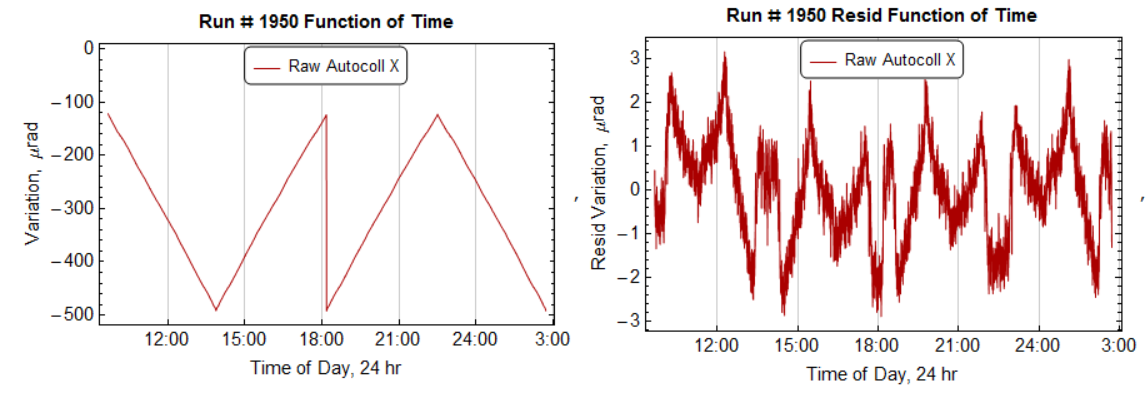 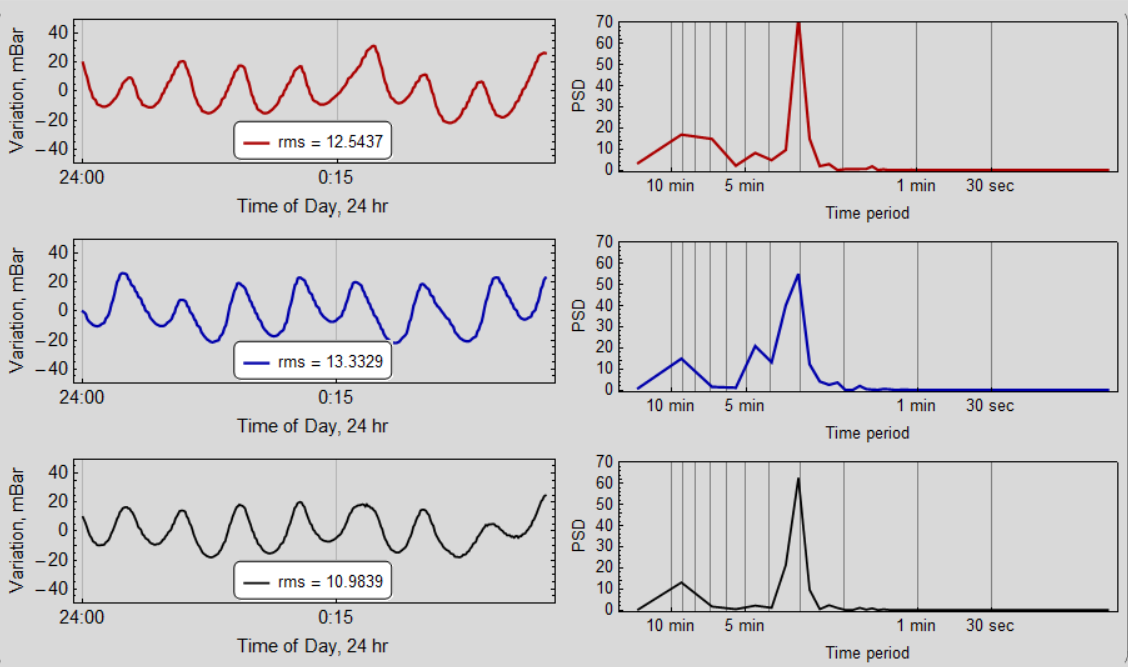 14
Add time delay between scans in opposite directions
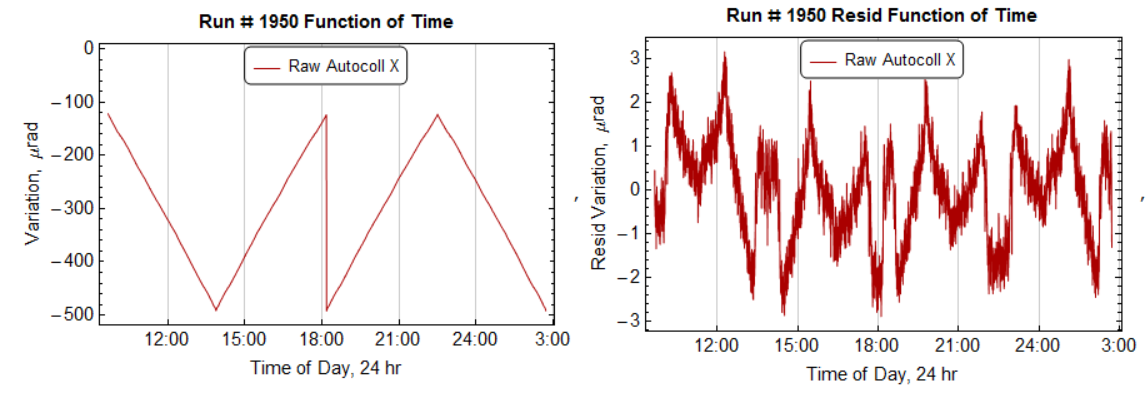 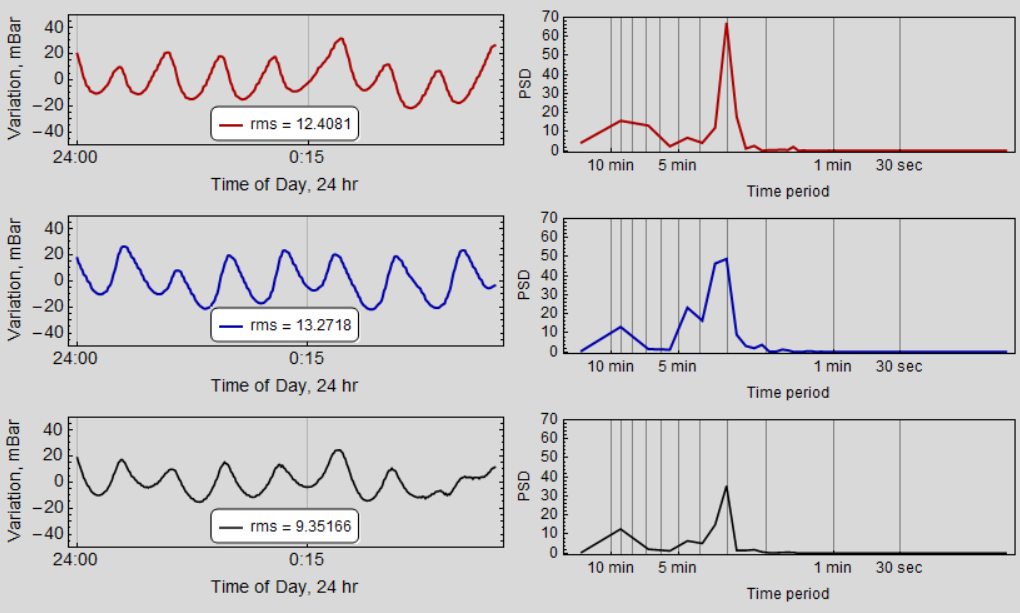 15
Add time delay between scans in opposite directions
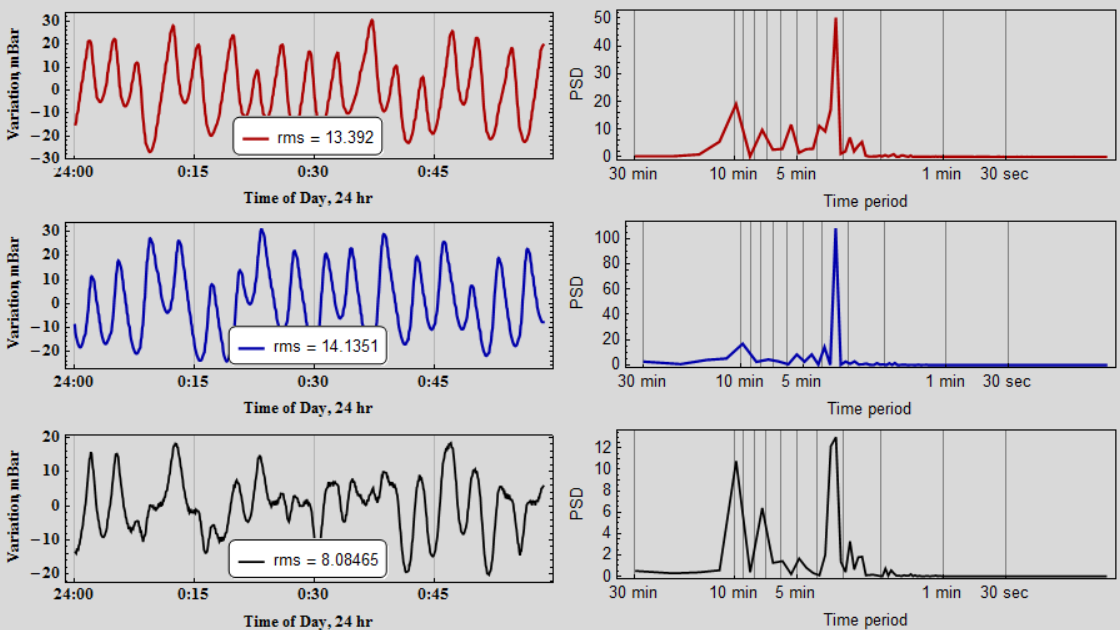 16
Acknowledgements
COLLABORATORS:
Gary P. Centers,1,2 Gevork Gevorkyan,1 Sergey Nikitin,1 Brian V. Smith,1 and Valeriy V. Yashchuk1, Dmitriy L. Voronov1
PRIMARY FUNDING:
The Advanced Light Source  is supported by the U. S. Department of Energy under contract number DE-AC02-05CH11231.
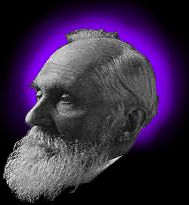 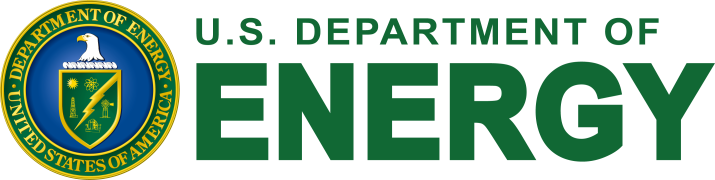 “To measure is to know.”
“If you can not measure it, you can not improve it.”
Sir William Thomson 
(Lord Kelvin)
17